EXERCICE SIRÈNE
RETOUR d’EXPERIENCE – 
24 juin 2025
SOMMAIRE
Intervention du secrétariat général de la zone de défense et de sécurité
Alexandre DIOP
Elodie BOILEAU 
Stephan PORTIER
Intervention de Cyrille Hammouda Directeur Technique Outre-Mer de  SUEZ
REX exercice CCA 2025
Objectifs et attendus de l’exercice
Présentation du contexte de l’exercice
REX sur le risque lié à l’eau potable
REX méthodologique de l’exercice
Rappel sur l’exercice et le risque rupture eau
OBJECTIFS ET ATTENDUS DE L’EXERCICE
OBJECTIFS :
Travailler un scénario à consonnance humaine : gestion des victimes
Comprendre les interactions entre les entreprises et le secteur public (Préfecture)
Appréhender la perte « eau potable » pour les entreprises
Tester des outils de crise (parties prenantes, suivi d’actions, point de situation…)

ATTENDUS : 
Comprendre les rôles et missions de chaque membre d’une cellule de crise
Comprendre le rôle et les attentes d’une cellule Préfectorale
Se coordonner entre cellules (OIV et Préfecture)
Réaliser un point de situation entre cellules
Préparer un communiqué et le délivrer en conférence de presse
CONTEXTE
2 cellules de crise :
Entreprise privée (OIV)
Préfecture (COD)

1 cellule d’animation
Cellule de crise
Opérateur privé
COD
Préfecture
Cellule d’animation
SCENARIO
Ile de Leaula

Entreprise Eaubaine
CELLULES DE CRISE SIMULEES :
Entreprise Eaubaine : eau potable et assainissement
Préfecture départementale de Leaula

SCENARIO :
Période de canicule
Personnes malades : EHPAD, école
Détection de toxine botulique dans le réseau d’eau potable
Augmentation du nombre de patients admis à l’hôpital
Coupure des réseaux d’eau
Origine : acte de malveillance => intrusion et déversement de la toxine
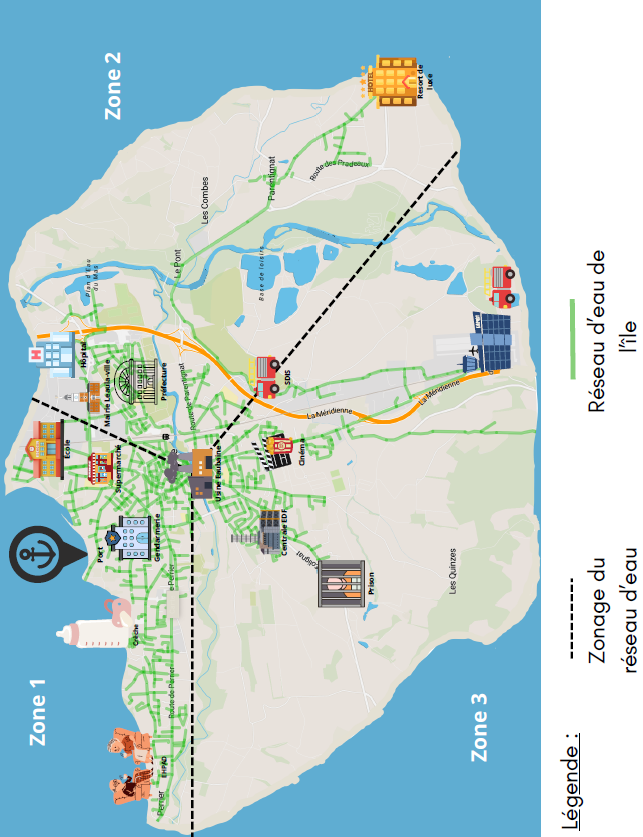 Autres parties prenantes : mairie, police, pompiers, EHPAD, crèche, école, hôtel, prison, EDF, supermarchés, cinéma
INTERACTIONS OIV/ PREFECTURE
Informations attendues par la Préfecture de la part de l’OIV:
Périmètre impacté
Sites sensibles touchés hôpitaux/Prisons/Ecole…
Etat des stocks d’eau = temps d’autonomie de l’île
Mesures prises par l’OIV
Solutions de continuité à disposition
Besoins de l’OIV/ moyens d’Etat
Délais de remise en service
Impact incendie
Impact sanitaire
Le cœur métier de la Préfecture: 
Sécuriser la population
Apporter les moyens en fonction des défaillances OIV
Anticiper sur les besoins
Gestion des victimes/Plan Blanc…
Informations attendues par l’OIV de la part de la Préfecture :
Impacts électriques et télécommunications
Sécurisation des sites pour le déplacement des collaborateurs
Essence (véhicule/GE)
Moyens d’Etat (citernes)

Le cœur métier de l’OIV
Les solutions de continuité possibles par l’OIV
La gestion des équipes 
Le déploiement des moyens techniques
Gestion du personnel blessé
Impact médiatique lié au contexte
Cellule de crise
Opérateur privé
Cellule de crise
Opérateur privé
COD
Préfecture
COD
Préfecture
SCENARIO – IMPACTS OPERATEUR EAU POTABLE
IMPACTS CRISE :
Humain (nb blessés, décès)
Image/ médiatique (couverture locale/ nationale, RS)
Juridiques (clauses contractuelles => pénalités)
Règlementaires (obligations)
Financiers (coût interventions, pénalités, plaintes)
Clients

IMPACTS CONTINUITE D’ACTIVITE :
Indisponibilité du personnel (combien, cb temps) 
Indisponibilité usine/ réservoirs 
Indispo équipements
Indisponibilité IT (tertiaire et industriel)
Indisponibilité prestataires critiques
SCENARIO – IMPACTS PREFECTURE
IMPACTS CRISE :
Humain (blessés, décès)
Image/ médiatique (couverture locale/ nationale, RS)
Juridiques 
Règlementaires
Financiers

IMPACTS CONTINUITE D’ACTIVITE :
Indisponibilité pompiers (nb collab, équipements, IT, etc.)
Indisponibilité hôpitaux (nb lits, collab, équipements, IT, presta, etc.)
Indispo police/gendarmerie (nb collab, équipements, IT, etc.)
Indisponibilité Pref (nb bâtiment, collab, etc.)
Indispo IT Pref
ET LES AUTRES ENTREPRISES 
Informations attendues par la Préfecture de la part des autres entreprises
Seulement s’il y a une mise en danger de la population
Ou si cette entreprise peut/doit apporter des moyens à l’Etat
Informations attendues par les entreprises de la Préfecture
Les consignes de sécurité
Le temps de rétablissement de l’ensemble des impacts opérateurs
La mise en sécurité de la population et l’accès à minima à de l’eau pour boire.
Les autres reçoivent la communication par le canal officiel des informations Préfecture.
Le cœur métier de l’Entreprise :
Crise:
S’assurer du bilan humain sur ces collaborateurs
Gérer l’impact perte continuité d’activité sur ses clients

Continuité d’activité
Gérer l’indisponibilité des collaborateurs
Gérer l’indisponibilité des bâtiments
Incendie
Sanitaire
Mesure de confinement/couvre feux
Cellule de crise
Secteur privé
COD
Préfecture
SCENARIO – IMPACTS ENTREPRISES
IMPACTS CRISE :
Humain (blessés, décès)
Image/ médiatique (couverture locale/ nationale)
Juridiques 
Règlementaires
Financiers
Clients

IMPACTS CONTINUITE D’ACTIVITE :
Indisponibilité du personnel 
Indisponibilité bâtiments
Indisponibilité IT (tertiaire et industriel)
Indisponibilité prestataires critiques
Vos retours!
RETOUR JOUEURS – PRÉPARATION ET INGÉNIERIE
Remarques globales :
Trop peu préparés/ difficultés de compréhension des rôles
Avoir les rôles en amont et les missions de chacun
Encore plus de précisions : sur les capacités « techniques » de l’entreprise et de l’Etat, une synthèse d’un PCA
Des outils de crise « digitaux » à disposition
Plus de temps
Une mise en scène conférence de Presse encore plus poussée et réaliste avec une salle dédiée 

Scénario - Interactions et inputs:
Très bon dosage d’inputs
Plus d’input pour aider à l’interaction entre cellules
Suggestion d’ajouter un « officier de liaison »
Bon rythme
Des difficultés dans les interactions avec les animateurs : manque d’informations ou problématiques techniques – outils à revoir
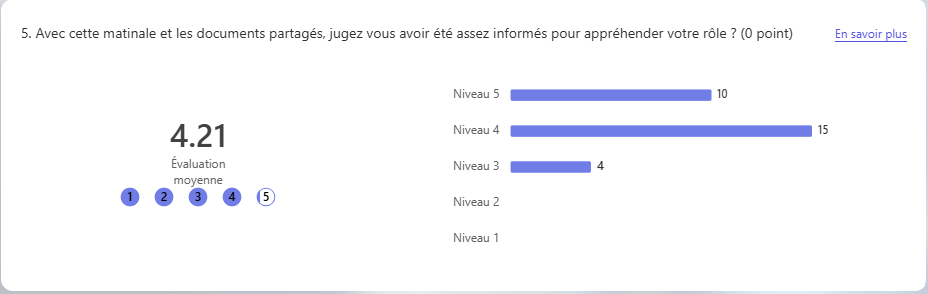 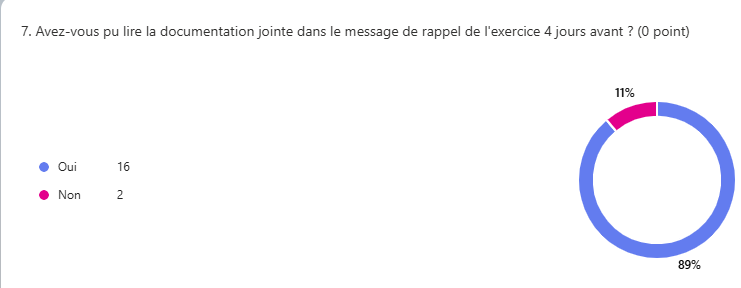 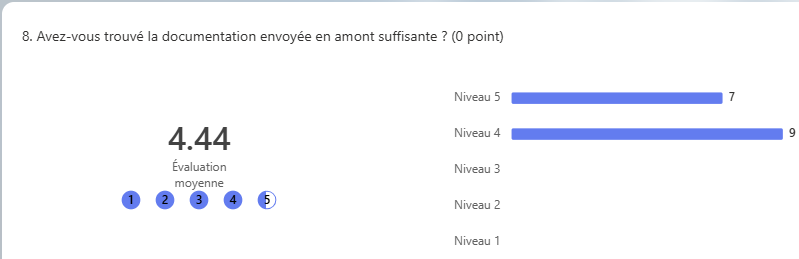 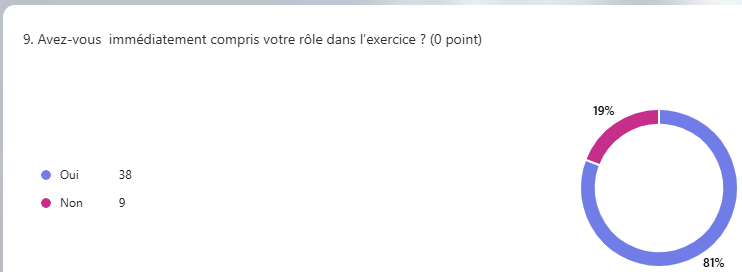 LE DOSSIER JOUEUR TRES COMPLET ! Une première
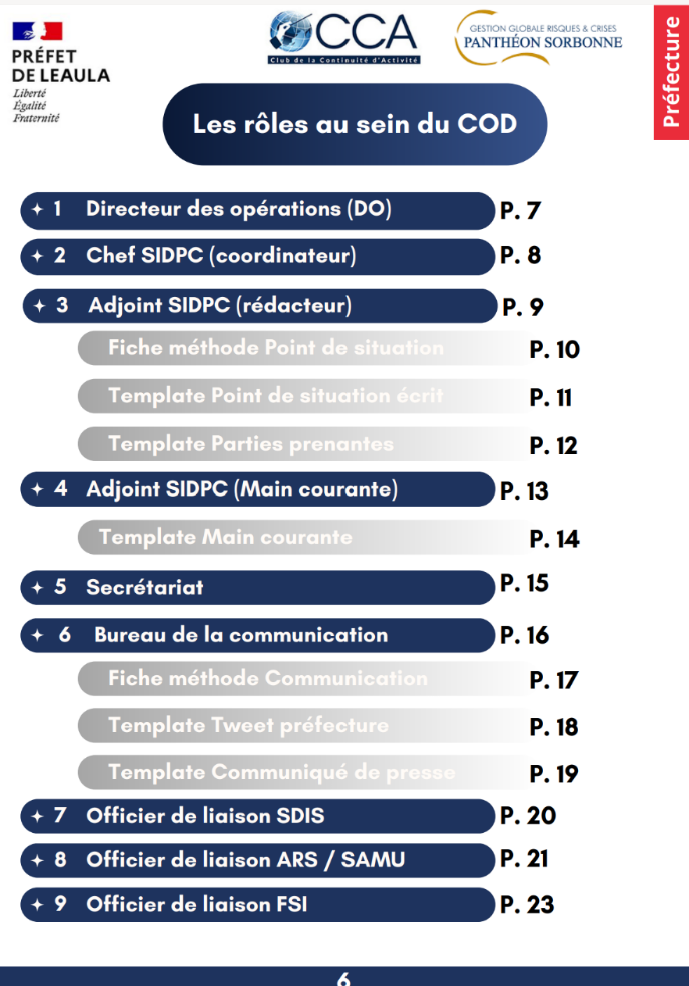 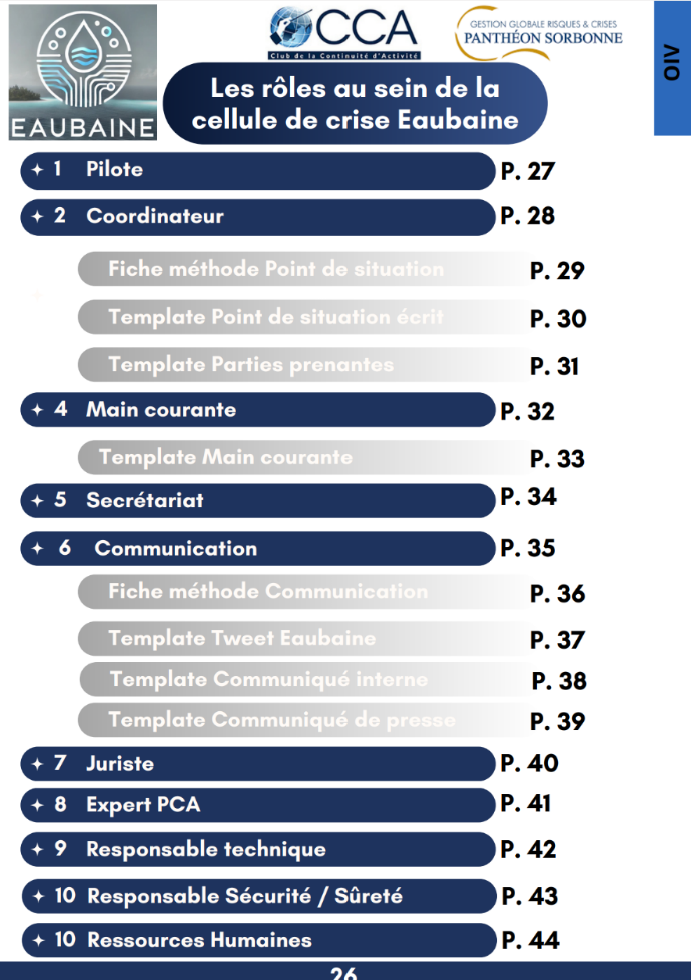 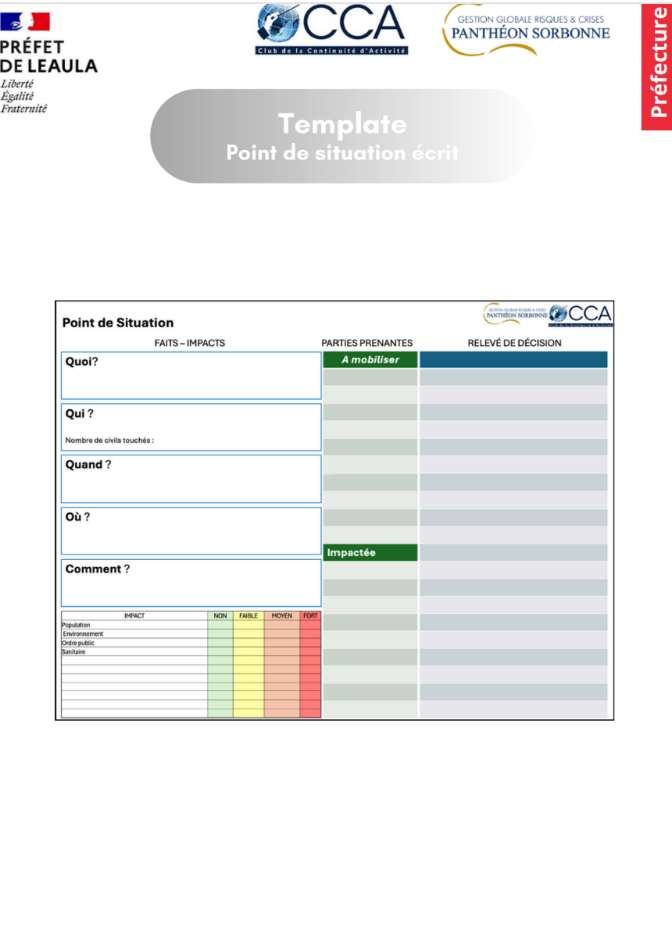 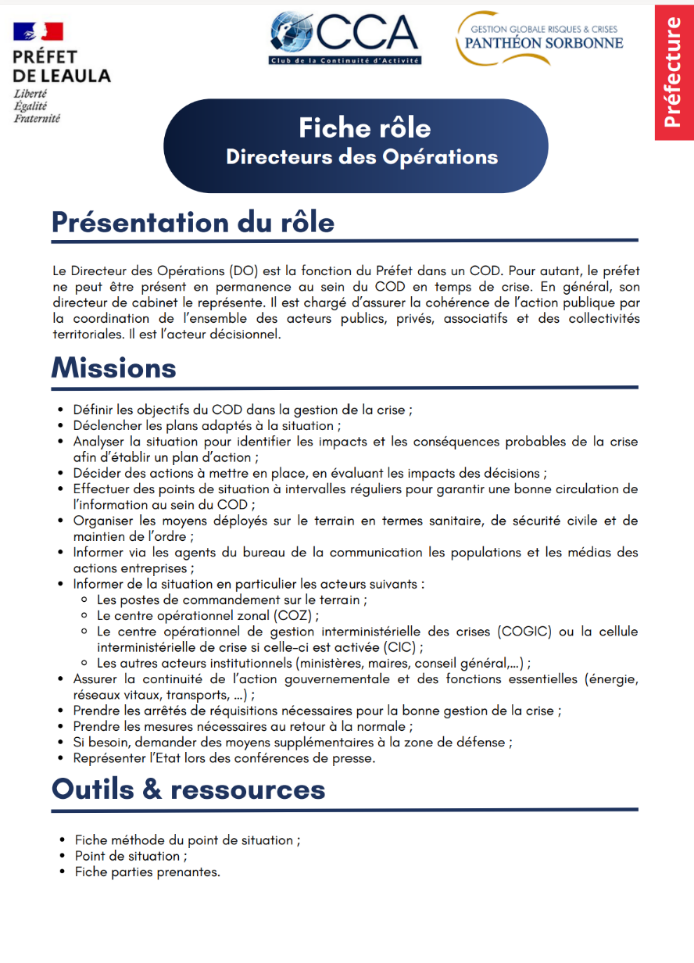 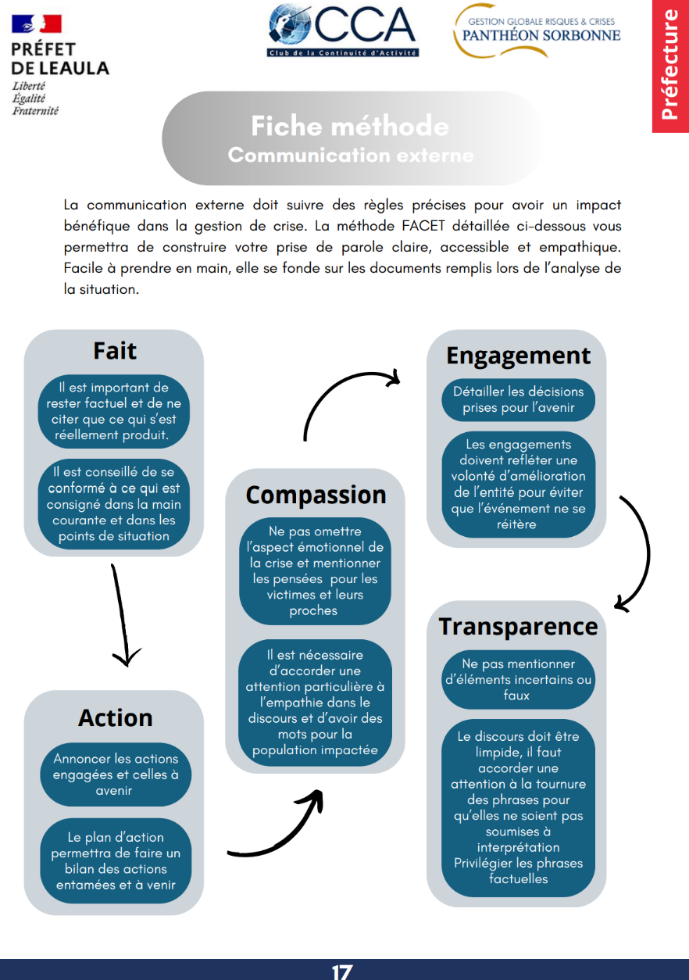 RETOURS JOUEURS – FORMAT EXERCICE
Unanimité sur le format et sur le l’intérêt d’avoir une interaction public/privé
La coordination entre les cellules bien testées mais une collaboration en demi-teinte
En grande partie liée aux problématiques techniques rencontrés
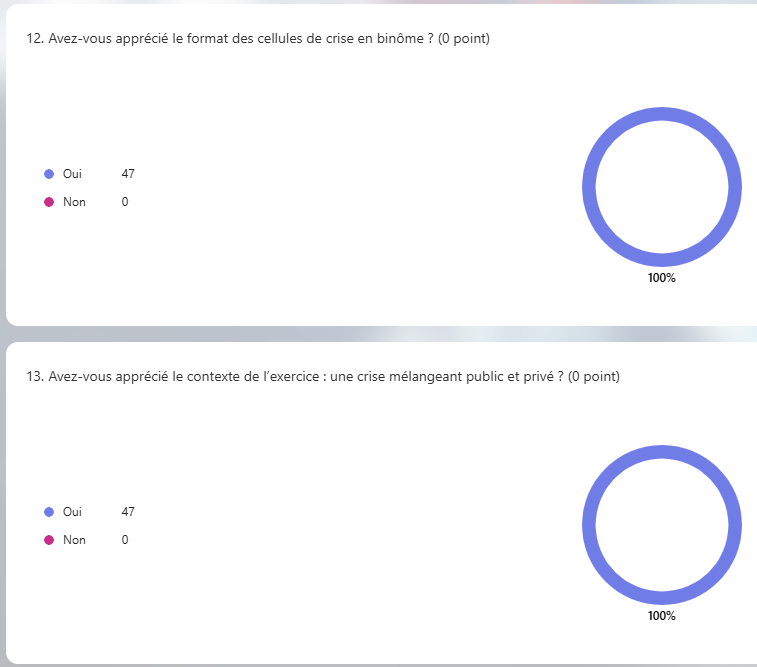 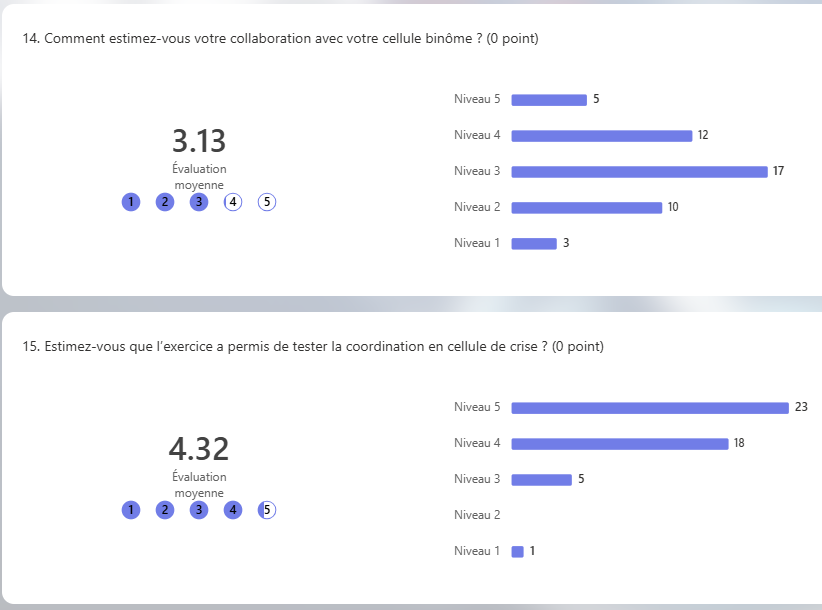 Retour joueurs – Moments forts !
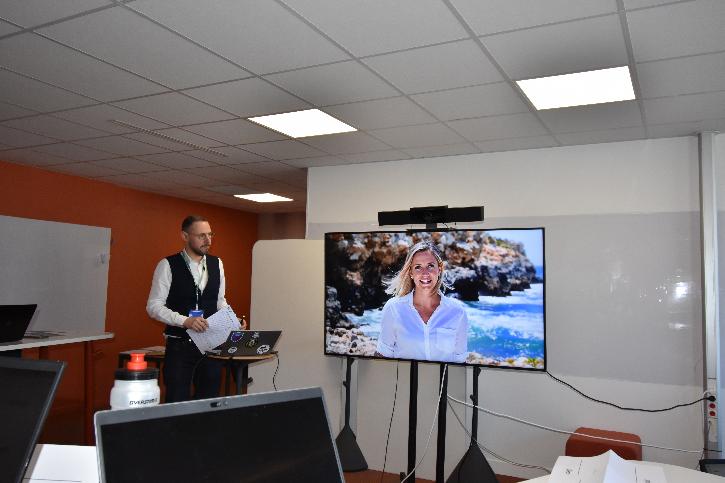 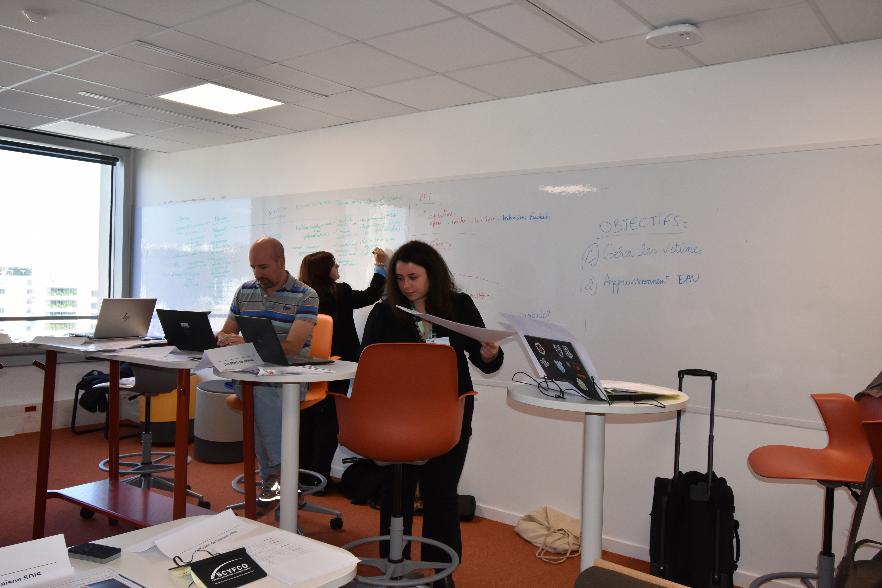 Revenus souvent :
La conférence de Presse ! (revenue souvent)
L’annonce du décès
Collectif


Priorisation
Synthétisation : plan d’actions et point de situation
Le rôle d’anticipation
« Prise de décisions » = des cellules fonctionnelles malgré des membres qui se rencontraient
L’ingénierie du scénario : « Le point de départ de toutes les informations qui permettent ensuite de gérer la crise. »
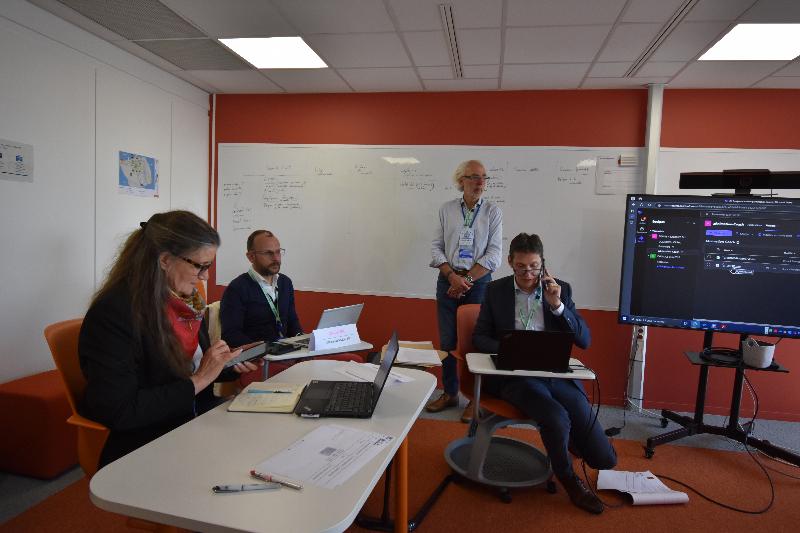 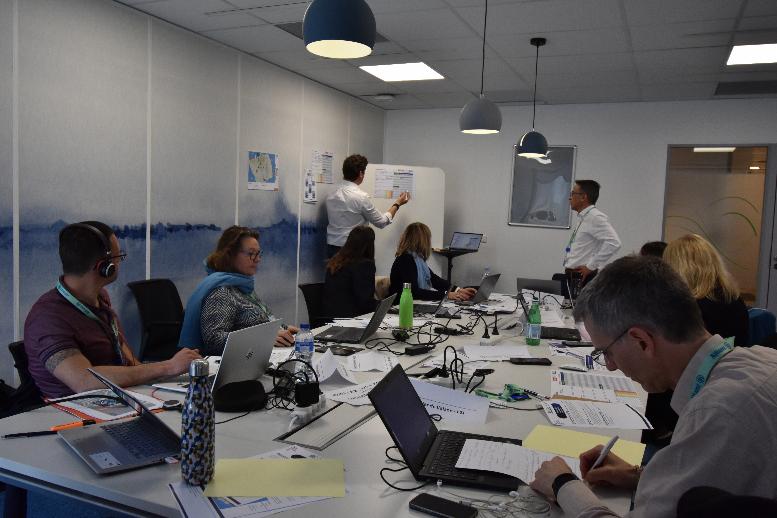 RETOURS JOUEURS - OUTILS
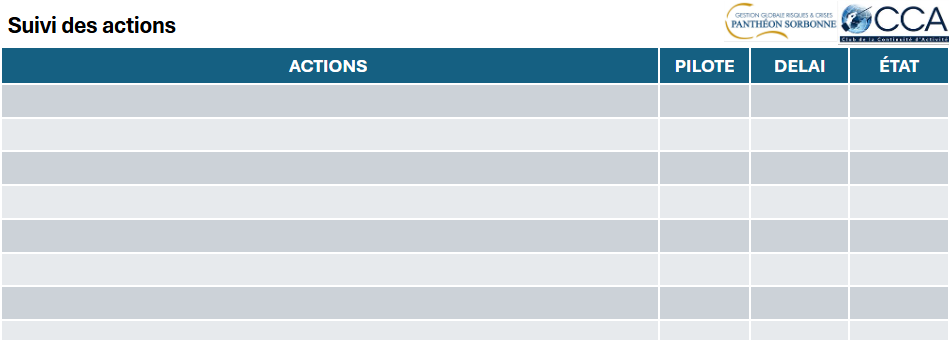 Un intérêt pour le suivi des actions et le point de situation dans les retours des joueurs
Réalisés sous différents formats en fonction des cellules : paperboard ou versions digitales/ partagées via Teams
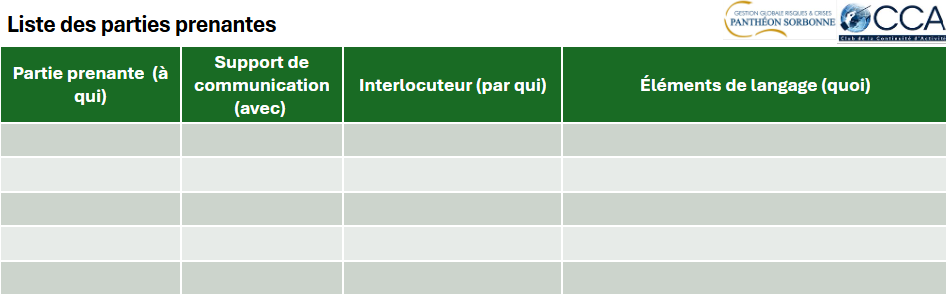 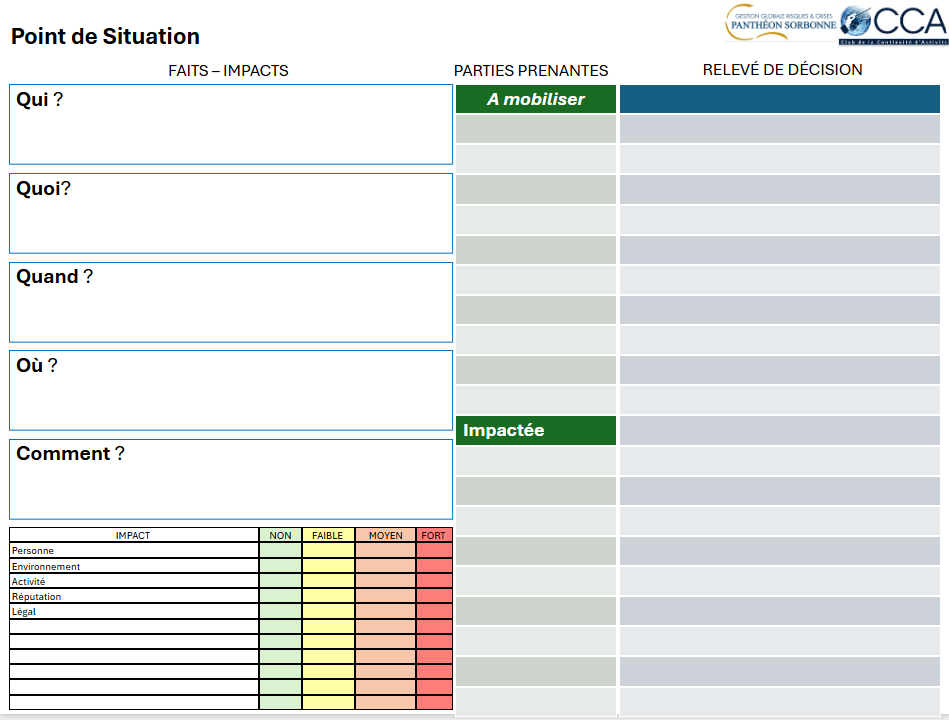 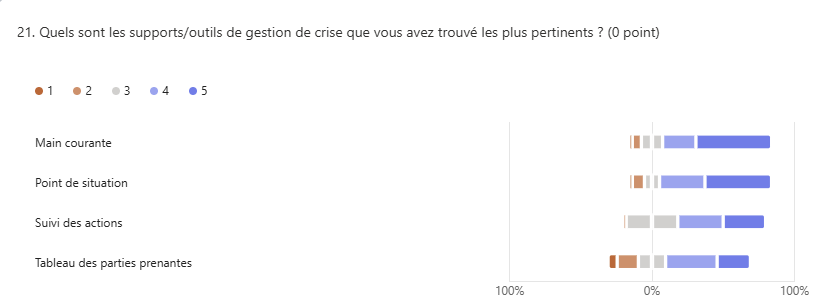 EVALUATION DES ÉQUIPES PAR LEURS COACHS EN CELLULE
Plus de difficultés dans les cellules Préfecture, où les rôles étaient moins ou pas connus des joueurs
De bons collectifs – malgré des joueurs qui ne se connaissaient pas !
Des manques de coordination intra et inter cellules
La gestion des victimes a mis en difficulté certaines cellules
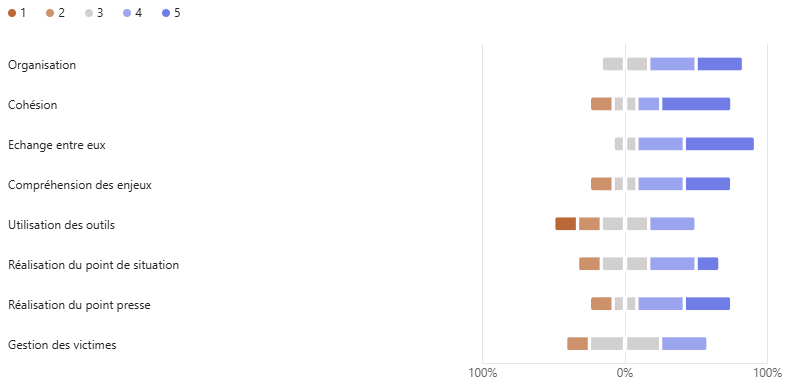 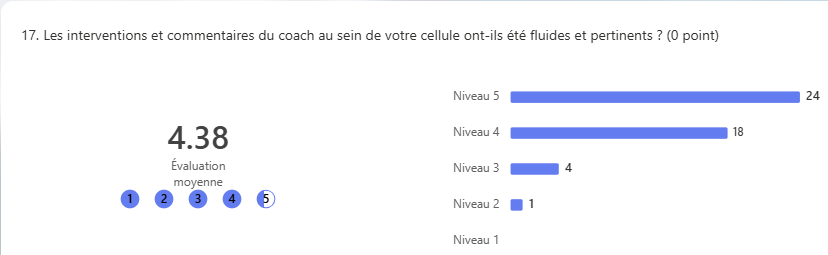 Présence et accompagnement des coachs appréciés par les équipes !
GESTION DES VICTIMES
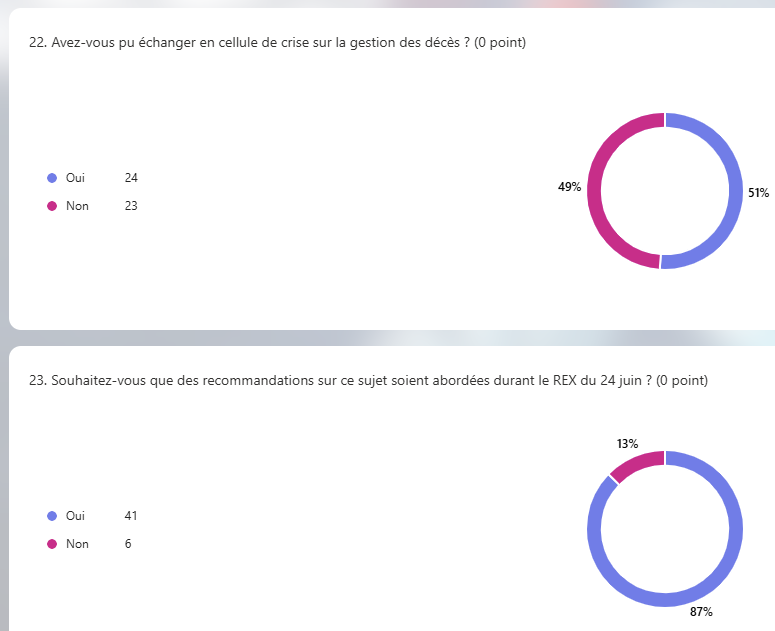 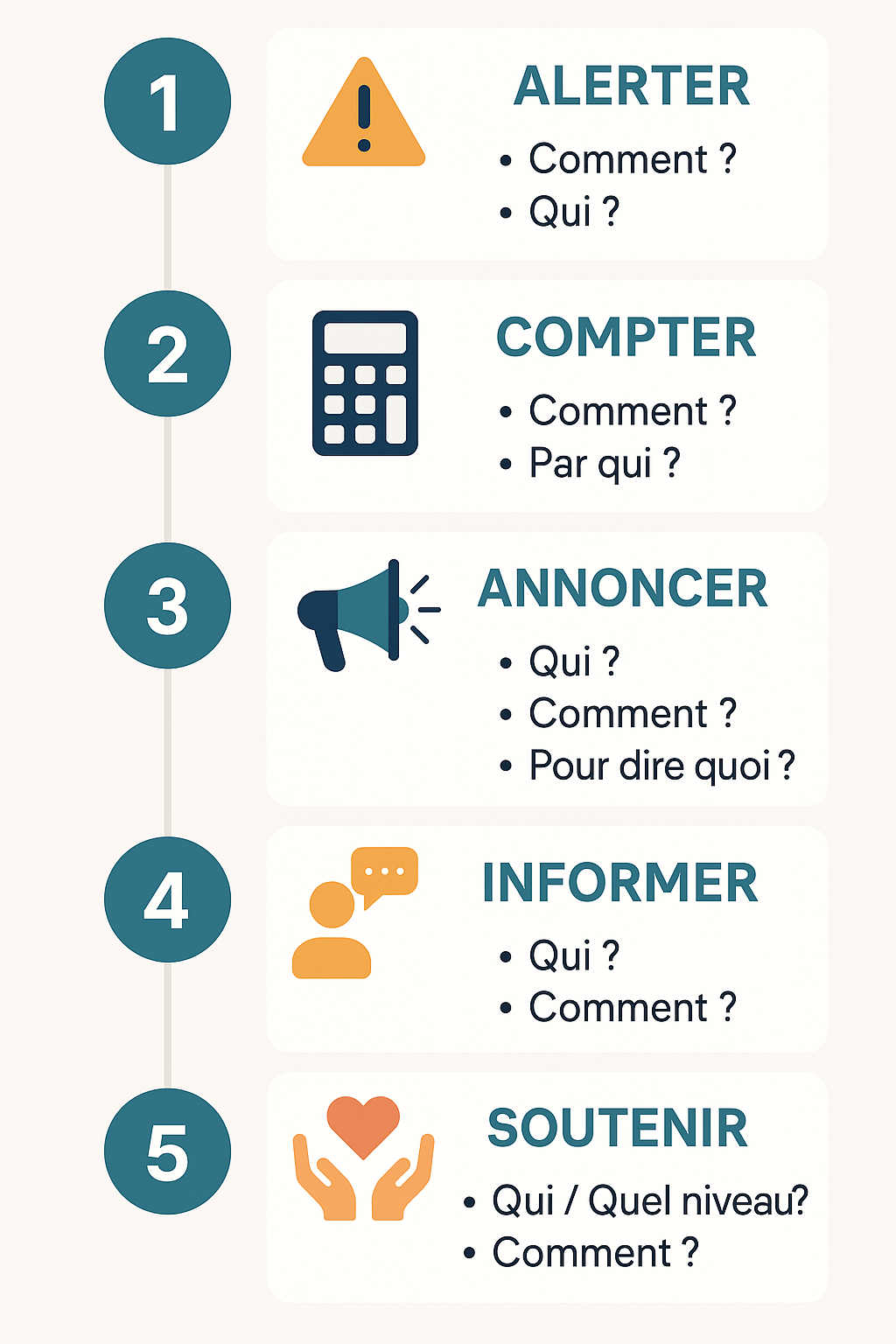 @L-ebore
ANNONCER UN DÉCÈS D’UN COLLABORATEUR À LA FAMILLE
2 personnes:
Manager (légitimer, seul à pouvoir rassurer)

+ 1 personne soit :
RH
Assistante sociale
Médecin du travail
SAMU
Gendarmerie
Élus (Mairie)
Collaborateur qui connait bien la famille
Autres managers
Dans le cas où il y aurait des disparus: prévenir la famille au moment de l'heure du retour à domicile
La ou les personnes qui vont annoncer un décès à la famille de la victime doivent être briefées et débriefées par la RH/ un psychologue: mots à dire/ ne pas dire, sur ce que vous devez dire et comment...
Attention, il s’agit aussi de valider le message qui sera exprimé durant cette intervention. Parler à une famille de victime est aussi de la communication de crise.
En cas de suicide ou de risque de mise en cause du manager direct, il faudra que ce soit le N+1 ; N+2 de celui-ci
RETOUR DES JOUEURS – CONFÉRENCE DE PRESSE
Mots de portes paroles :
Des portes parole plus ou moins à l’aise : de « très très très mal à l'aise » à « à l’aise »
Le temps de préparation a joué sur le sentiment des porte-paroles
Certaines personnes ont apprécié d’avoir le soutien « physique » de leurs collègues de cellule de crise pendant cet exercice

Vue des témoins : 
Des très bons retours sur les performances des portes paroles
Importance de la préparation et de l’expérience (des communicants notamment)
Prise de conscience de la différence entre les éléments et le format à préparer entre un point de situation Préfecture et une conférence de Presse.

Et des animateurs/journalistes qui ont fait forte impression : s’en sont donnés à cœur joie pour poser des questions pertinentes et déstabilisatrices !
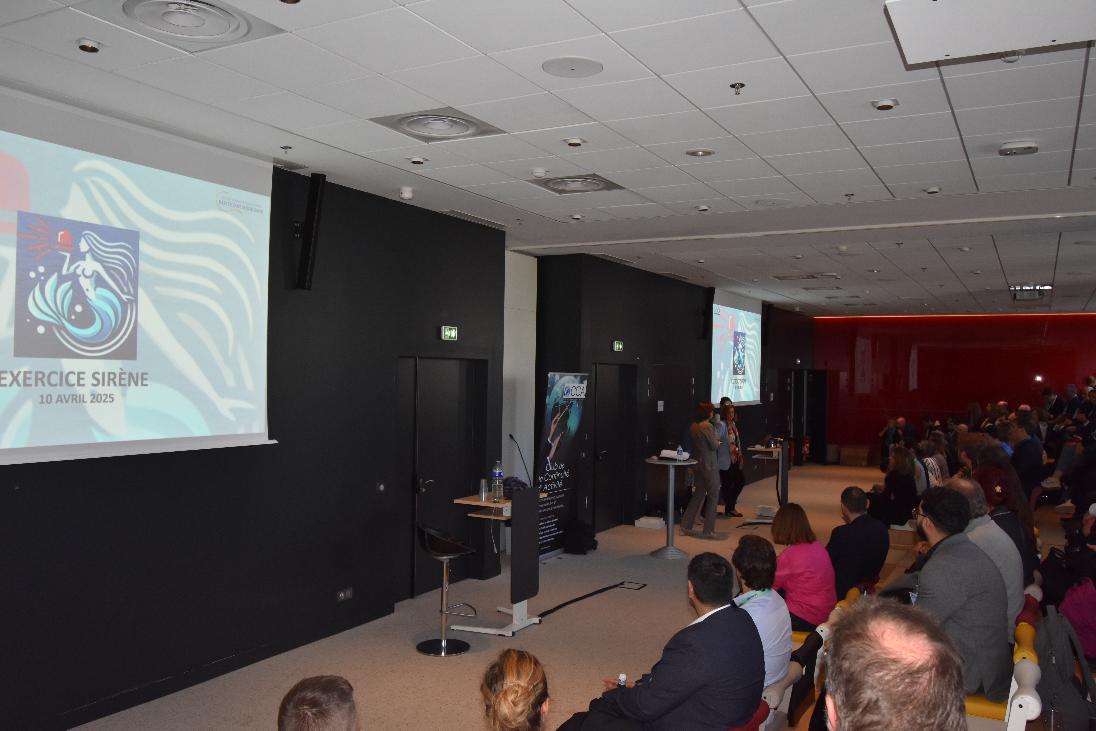 RETOUR JOUEURS – MOT DE LA FIN
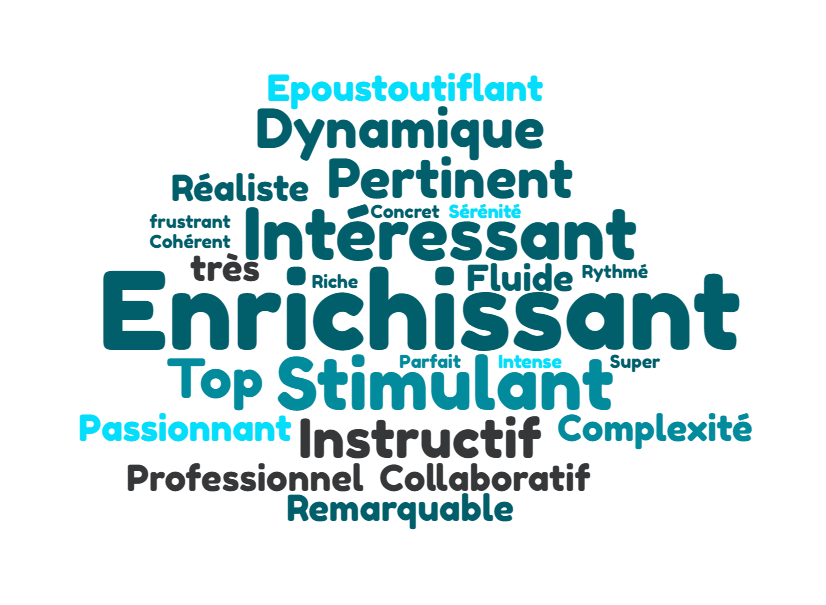 VERBATIM
« Un Préfet en grève, on n'a jamais vu ça!"
"On s'est rendu compte que nous avions stressé, même si c'était un exercice car nous avons eu besoin de "déconner" et dépressuriser .»
« C'est bien la première fois que vous me laissez tomber comme ça Madame la Préfète!"
"Exercice géant immersif . Bravo à tous et aussi aux étudiants »
"Très intéressant , très bonne émulation dans mon groupe. Nous ne nous connaissions pas mais c'était comme si!»
"Exercice géant immersif, c'était top ! »
"Excellent travail et super énergie :)»
MERCI AUX ANIMATEURS COACHS ET A VOUS JOUEURS
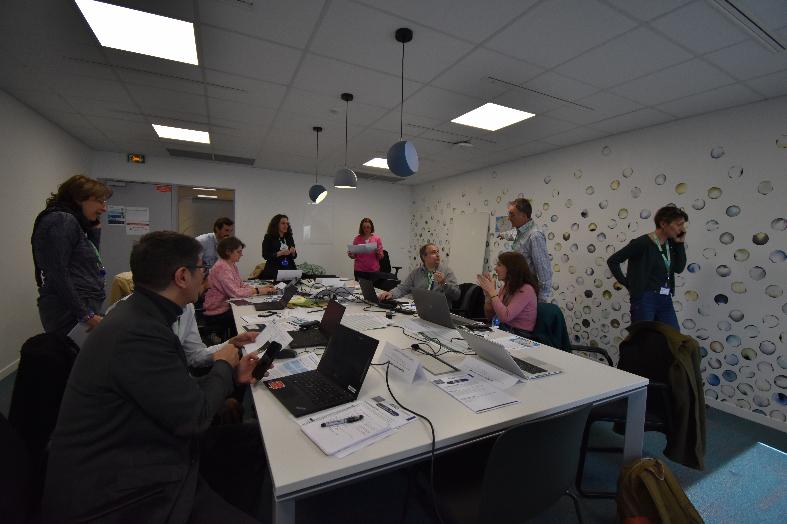 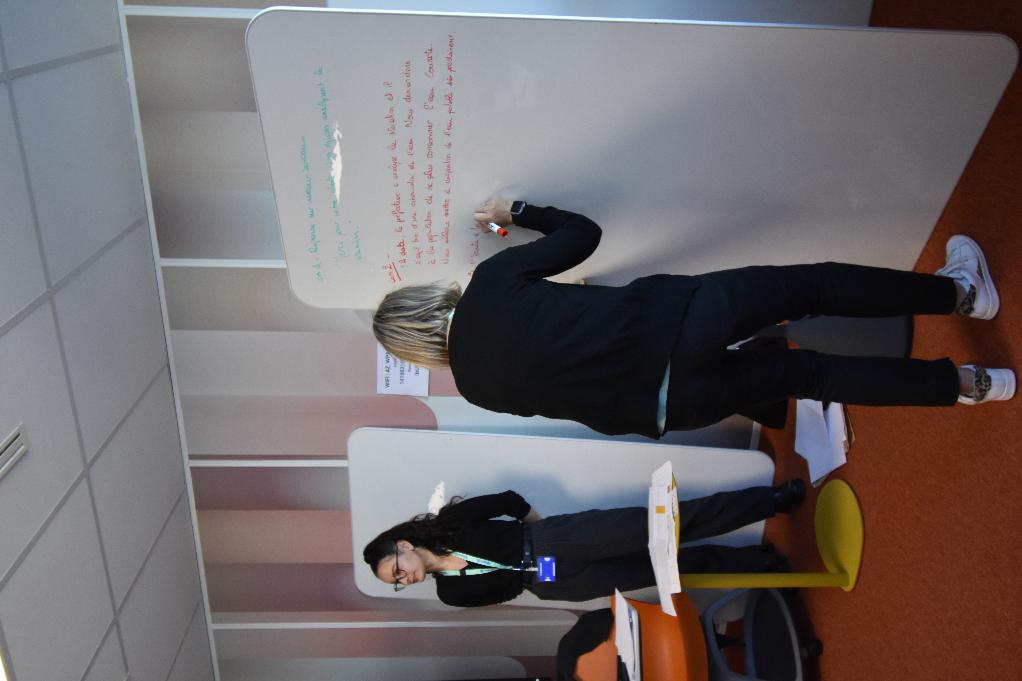 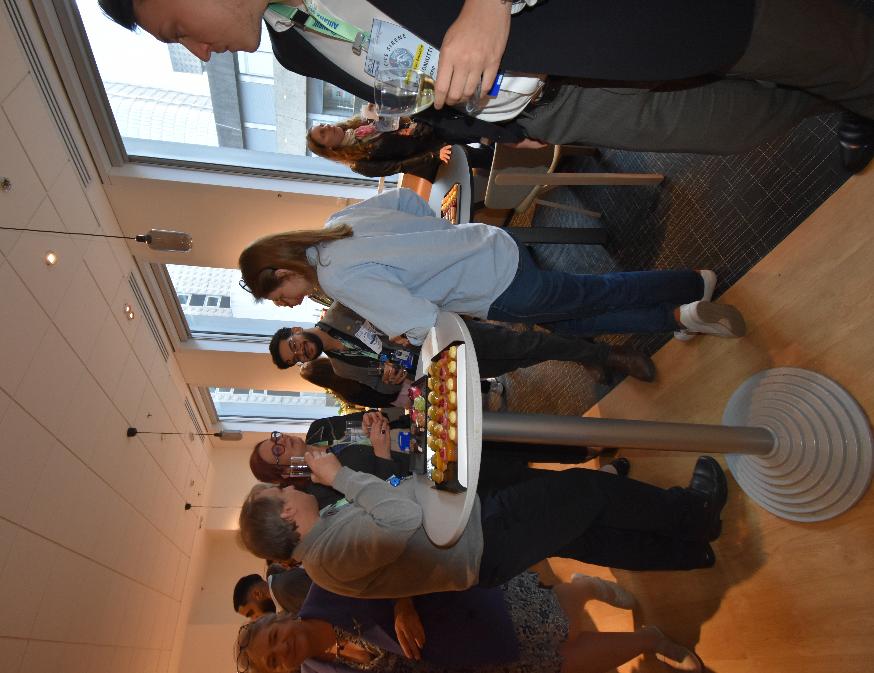 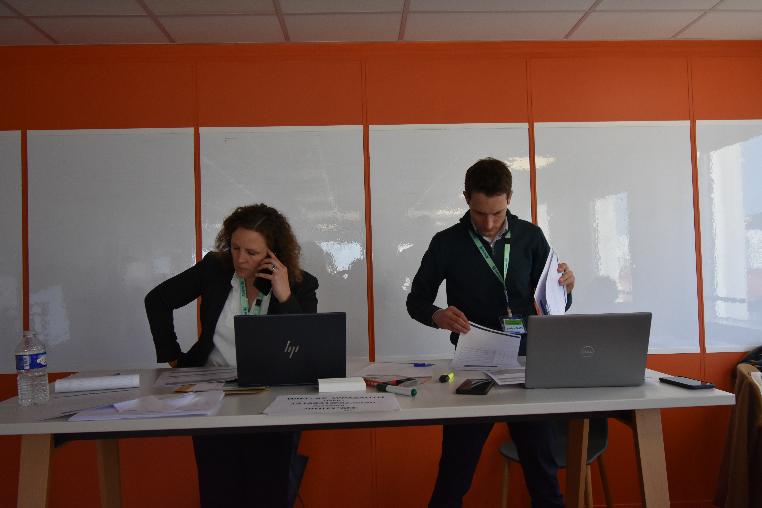 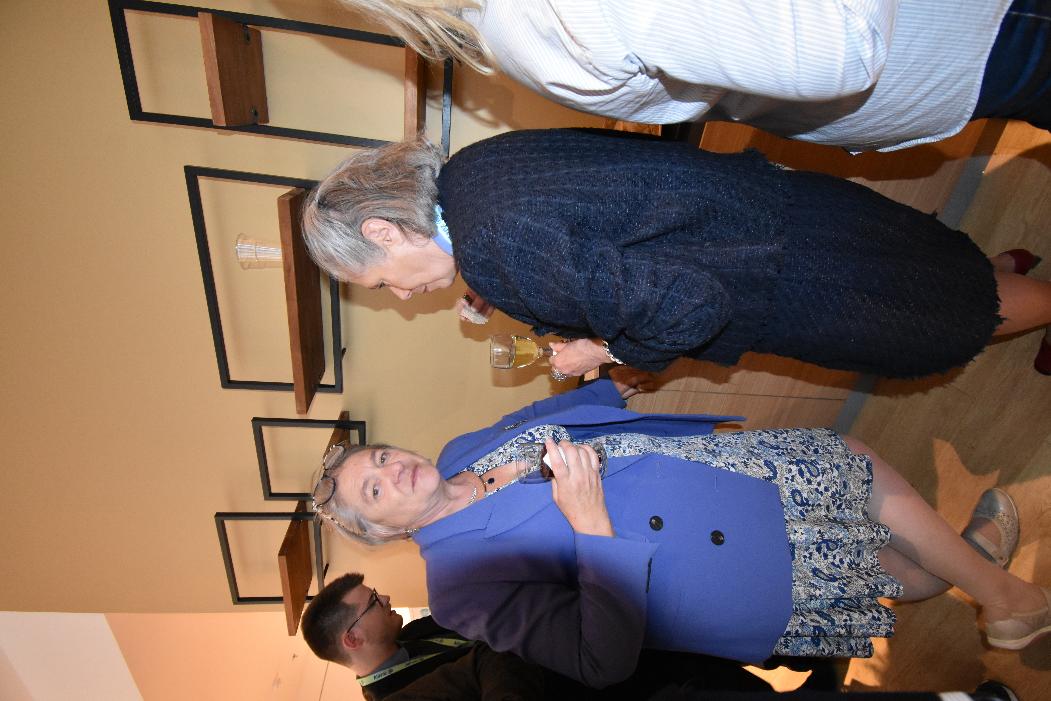 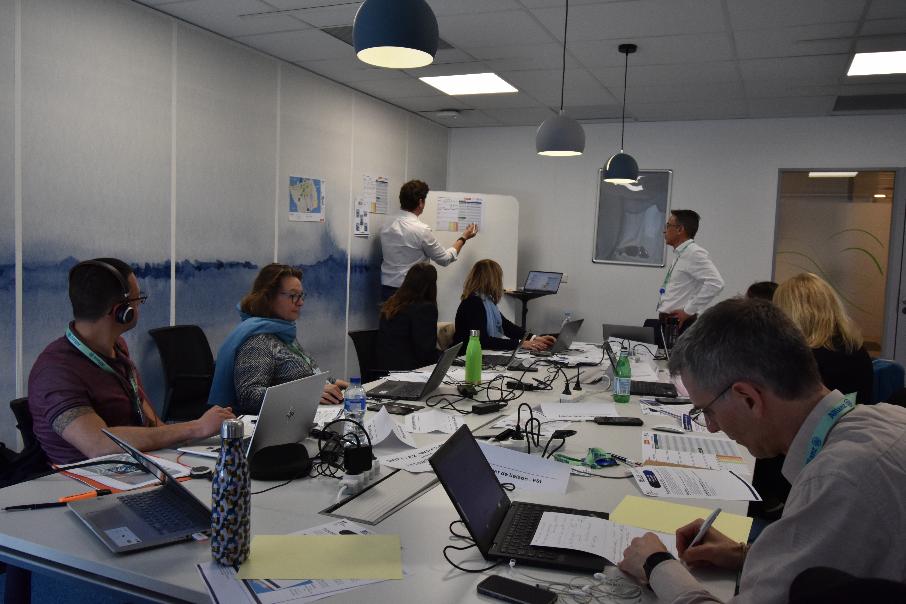 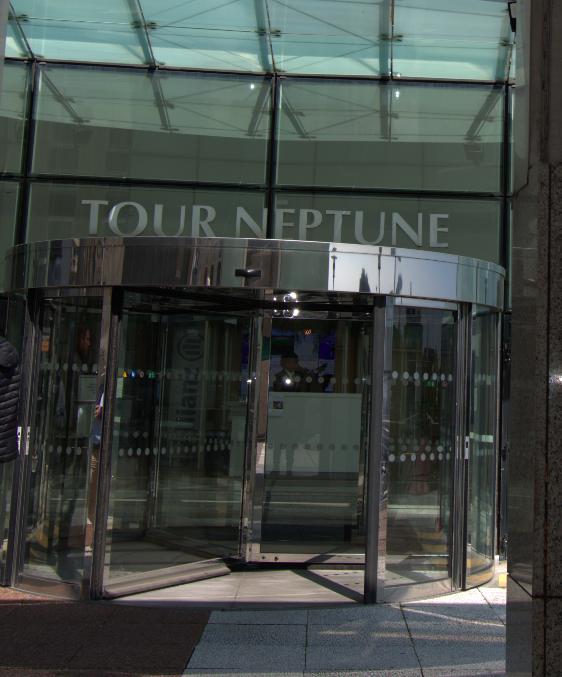 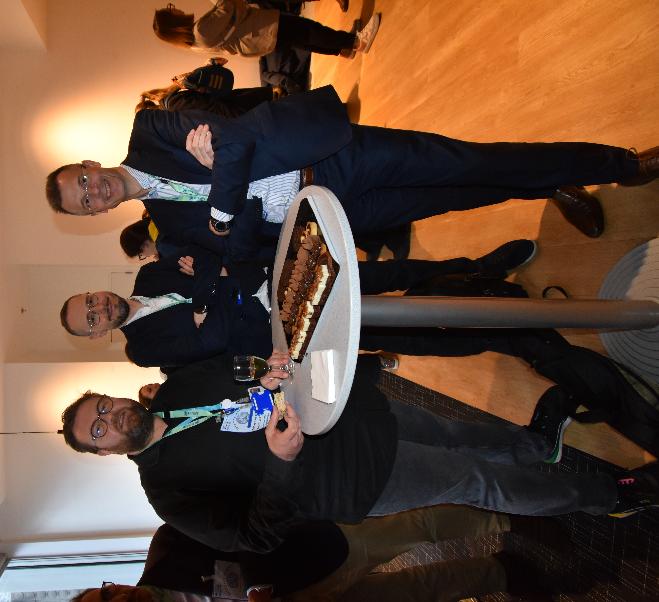 Merci ALLIANZ
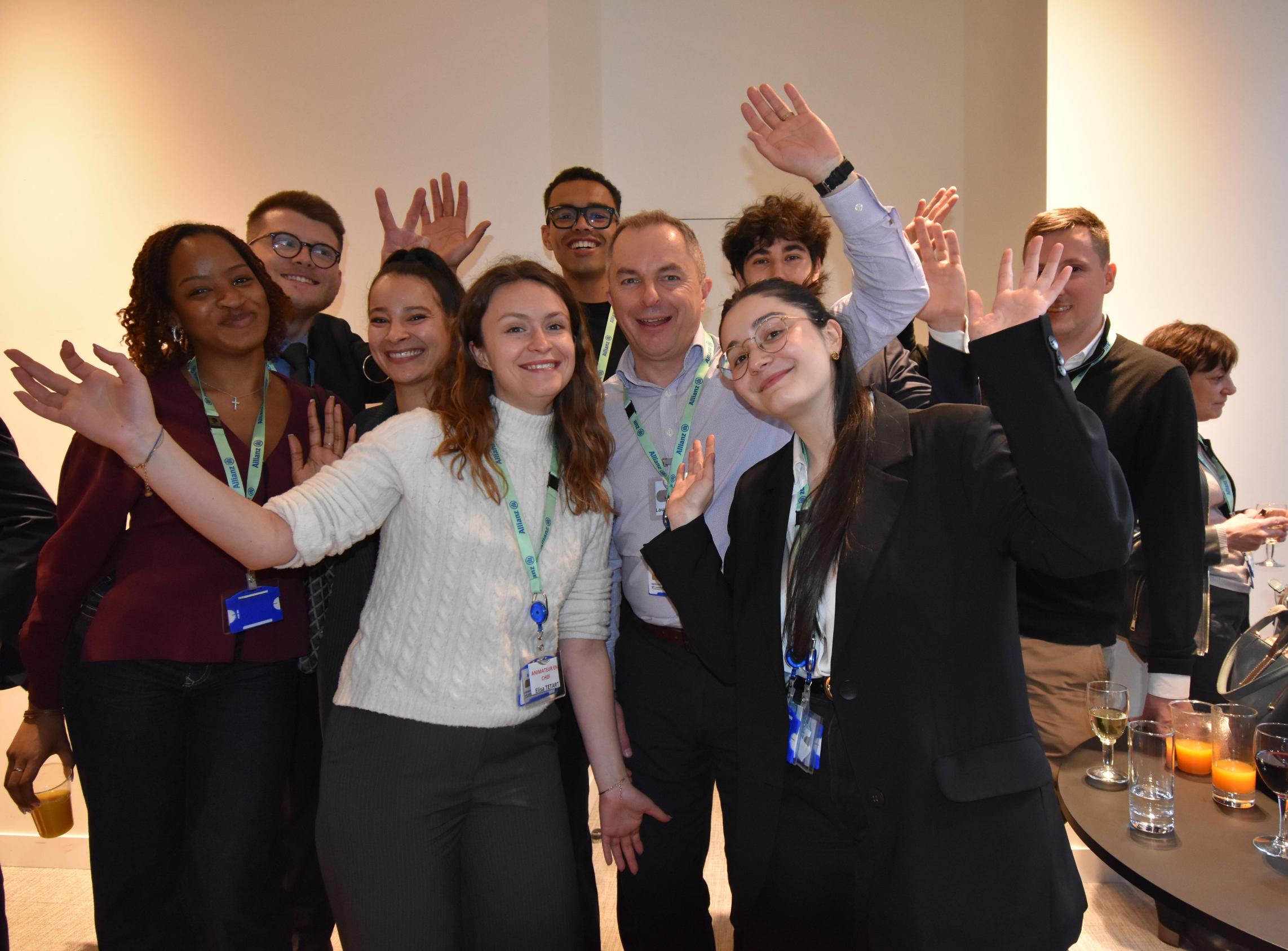 MERCI ET BRAVO aux étudiants du GGRC

Léo GARRIGUES
Elisa TETARD
Arthur GERBAULT
Killian THENAUD
Yente THIENPONT
Léonore TISSIER
Marie-Lolota CROMBEZ
Laurène ALONSO
Ylydiah NICOLAS
Laurent HAMON

Merci au GGRC Université PARIS 1 Panthéon Sorbonne
Alan LIOTARD
Marie-Hélène DE LAENDER
MERCI !